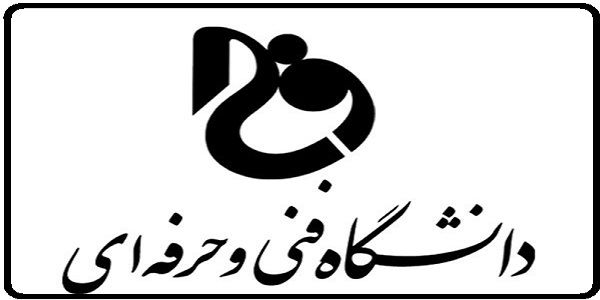 آموزشکده فنی و حرفه ای پسران رامسر - ملاصدرا
گزارش  پایان دوره کارآموزی

رشته : در این قسمت مقطع تحصیلی و عنوان رشته ذکر گردد

کارآموز: در این قسمت نام و نام خانوادگی دانشجو ذکر گردد
استاد : در این قسمت نام و نام خانوادگی استاد ذکر گردد
سرپرست: در این قسمت نام و نام خانوادگی سرپرست کارآموزی ذکر گردد
محل کارآموزی: در این قسمت نام و نام خانوادگی محل کارآموزی ذکر گردد
مقدمه:
در این بخش به اندازه یک پاراگراف بصورت مختصر و مفید، ضمن معرفی محل کارآموزی و فعالیت های که در آن انجام می شود، انتظار می رود دانشجو، عنوان فعالیت¬های که خودش انجام داده است را ذکر نماید بدیهی است توضیحات بیشتر و کامل تر در متن اصلی می بایست درج گردد. اگرچه مقدمه در ابتداي گزارش قرار مي‌گيرد ولي معمولاً آخرين قسمت گزارش است كه تهيه و تنظيم مي‌شود. دقت کنید هدف از نگارش این بخش تشویق مخاطب به مطالعه دقیق تر متن گزارش کارآموزی تا با حرفه مورد نظر بیشتر آشنا گردد.
معرفی محل کارآموزی:
در این بخش چگونگی انتخاب محل کارآموزی و دلیل ارتباط این محل با رشته خود را بنویسید.
چارت و وظایف کلی محل کارآموزی را نیز در این بخش ذکر نمایید. نیازی به ذکر جزئیات نیست. صرفاً بصورت تیتر وار موارد را ذکر نمایید و بصورت شفاهی توضیحات بیشتر را در هنگام ارائه بیان نمایید.
در این بخش یا در یک اسلاید اضافه تر، عکسی از محل کارآموزی خود درج نمایید.
وظایف محوله:
در این قسمت وظایفی که توسط سرپرست کارآموزی برای شما تعریف شد را بنویسید. در صورت مشخص بودن وظایف آنها را لیست کرده و در مورد هر یک بصورت شفاهی توضیح دهید.
در این بخش یا در یک اسلاید اضافه تر، عکسهایی از شرایط و نحوه کار خود درج نمایید.
آموخته های کارآموزی:
در این بخش به اندازه یک پاراگراف بصورت خلاصه، توضیح دهید چگونه کارآموزی انجام گرفته توانسته است کمکی به آماده تر شدن شما برای ورود به صنعت و کار حرفهای در حوزه تخصصی ایفا نماید.
آموخته های کارآموزی:
در این بخش به اندازه یک پاراگراف بصورت خلاصه، توضیح دهید چگونه کارآموزی انجام گرفته توانسته است کمکی به آماده تر شدن شما برای ورود به صنعت و کار حرفهای در حوزه تخصصی ایفا نماید.
پیشنهادات و انتقادات:
در این بخش توضیح دهید آیا در این دوره کارآموزی تجربه مفید و کاربردی ای آموخته اید؟ نقاط قوت و ضعف دوره خود را بنویسید.
با تشکر از توجه شما